Роль брокеров в биржевой торговле  минеральными удобрениями. 
.
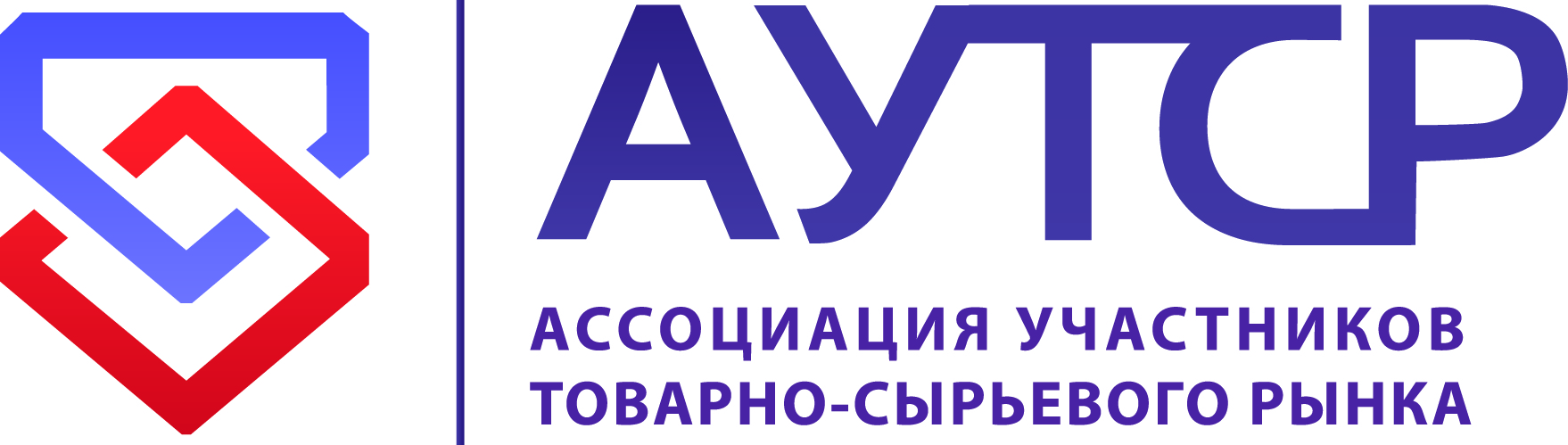 * Данный материал носит информационный характер
2020
АУТСР- Ассоциация участников товарно-сырьевого рынка
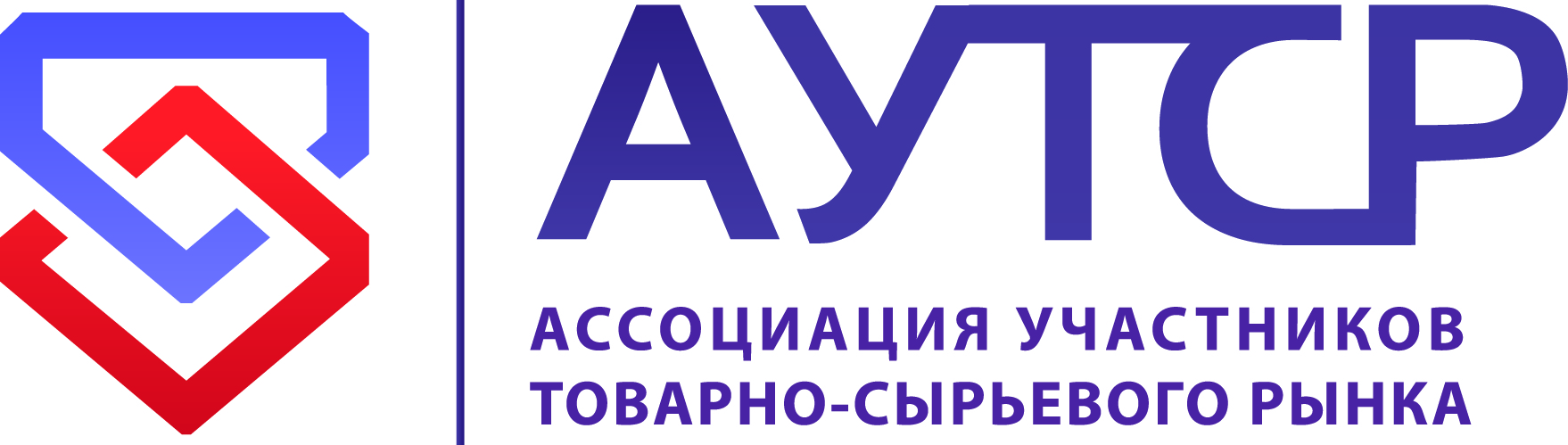 В Ассоциацию участников товарно-сырьевого рынка (АУТСР) входят как конечные потребители, так и торговые компании, поставляющие продукцию, купленную на биржевых торгах, независимым участникам рынка и знающие их нужды. 
В частности, членами Ассоциации являются Брокеры - входящие в тройку лидеров в секции «Минеральное сырье и химическая продукция» АО «СПбМТСБ» по стоимостному объему в январе-июне 2020г. 
Являясь профессиональными участниками товарного рынка, компании-брокеры предоставляют своим клиентам полную информацию о биржевых торгах, аналитику о тенденциях на рынке минеральных удобрений. АУТСР активно участвует в развитии нормативной базы на еще молодом биржевом рынке минерального сырья и химической продукции. 
Предлагаем рассмотреть возможность заключения брокерского договора с компанией - членом АУТСР. С полным списком участников ассоциации можно ознакомиться на нашем сайте https://autsr.ru
2
Минеральные удобрения
Как стать участником торгов на «СПбМТСБ»
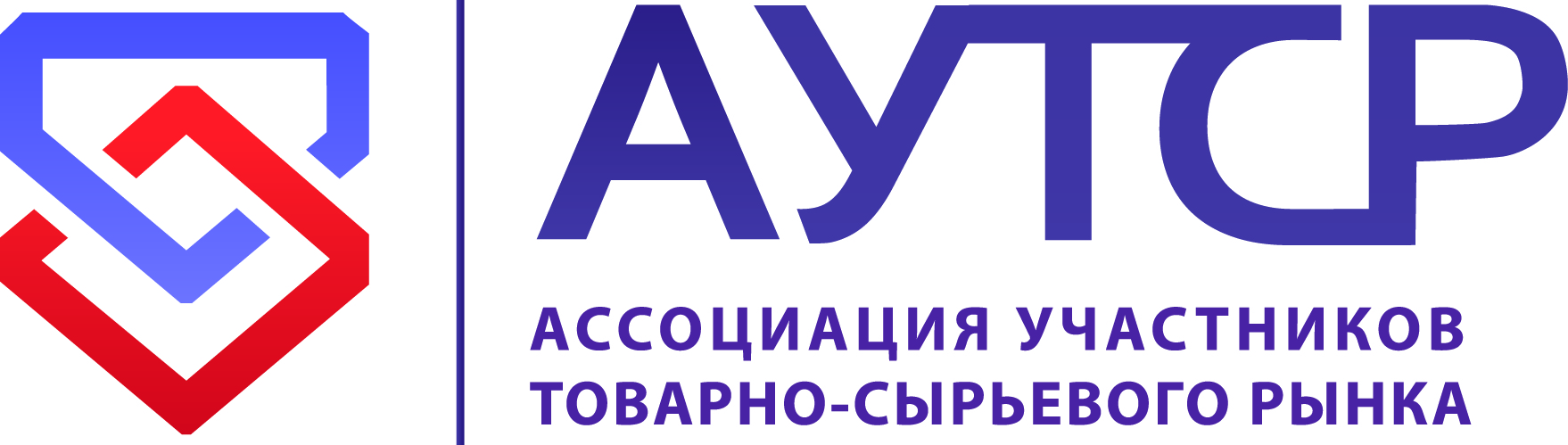 Существуют три модели
А) Делать всё самому. Покупатель проходит аккредитацию в клиринге и в секции «Минеральное сырье и химическая продукция»  АО «СПбМТСБ», а также  уплачивает входной членский взнос, получает сертификаты и ключи доступа к торгам, ежегодно их меняет, кроме того, оплачивает ежемесячные платежи за торговый терминал. Необходимо набрать и/или обучить сотрудников, для работы в торговой системе биржи, организовать рабочее место. В этом случае покупатель сам, от своего имени и за свой счет, участвует в биржевых торгах.
Б) Заключить договор с брокером. Функция брокера - купить по лучшей цене и освободить клиента от документооборота с биржей и поставщиками, оплаты членского взноса и ежемесячных платежей за услуги биржи. Сделки заключаются от имени брокера, за счет клиента (Договор комиссии). Брокер выполняет функцию «одного окна» при покупке продукта у разных поставщиков; Клиент общается и решает все вопросы только с Брокером. Задача покупателя – дать брокеру заявку на покупку, после сделки – отправить брокеру отгрузочную разнарядку и оплатить товар и транспортные услуги.
В) Заключить договор с Брокером и пройти аккредитацию в клиринговом отделе АО «СПбМТСБ» . У покупателя отпадает необходимость оплаты членского взноса и ежемесячных платежей за услуги биржи. Сделки заключаются от имени клиента и за его счет (Договор поручения), документооборот и оплату поставщику покупатель осуществляет от своего имени, минуя брокера. Функция брокера при такой схеме работы – купить по лучшей цене и освободить клиента от платежей за использование торговой системы биржи.
3
Минеральные удобрения
Информация о стоимости участия в торгах при работе через брокера
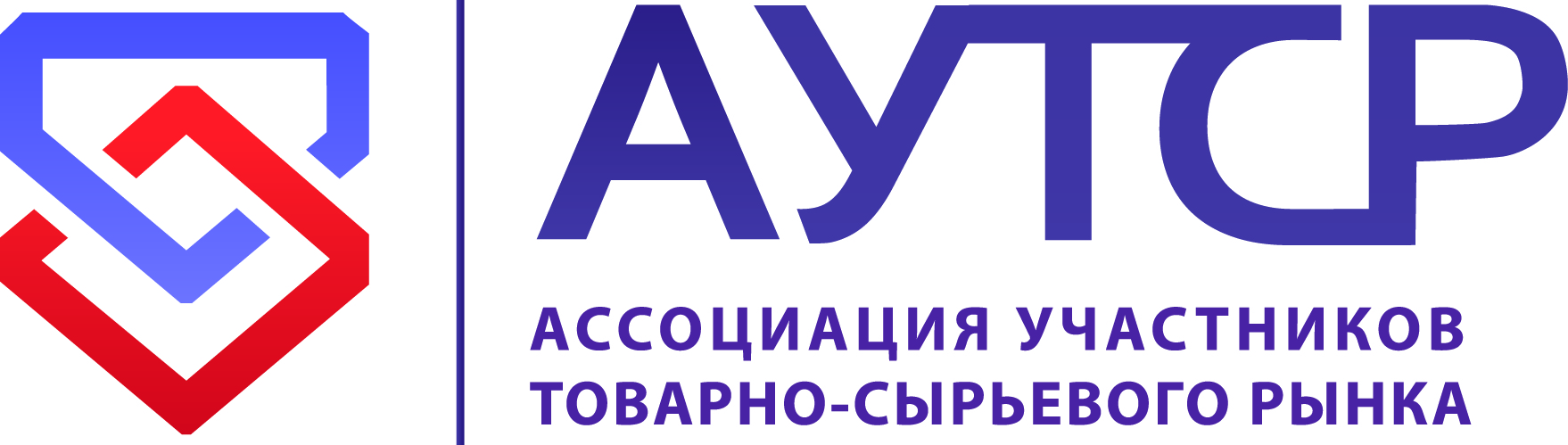 *Стоимость услуг приведена в соответствии с тарифами СПбМТСБ
4
Минеральные удобрения. Аммофос
Справочная информация о потенциальных расходах на услуги Брокера.
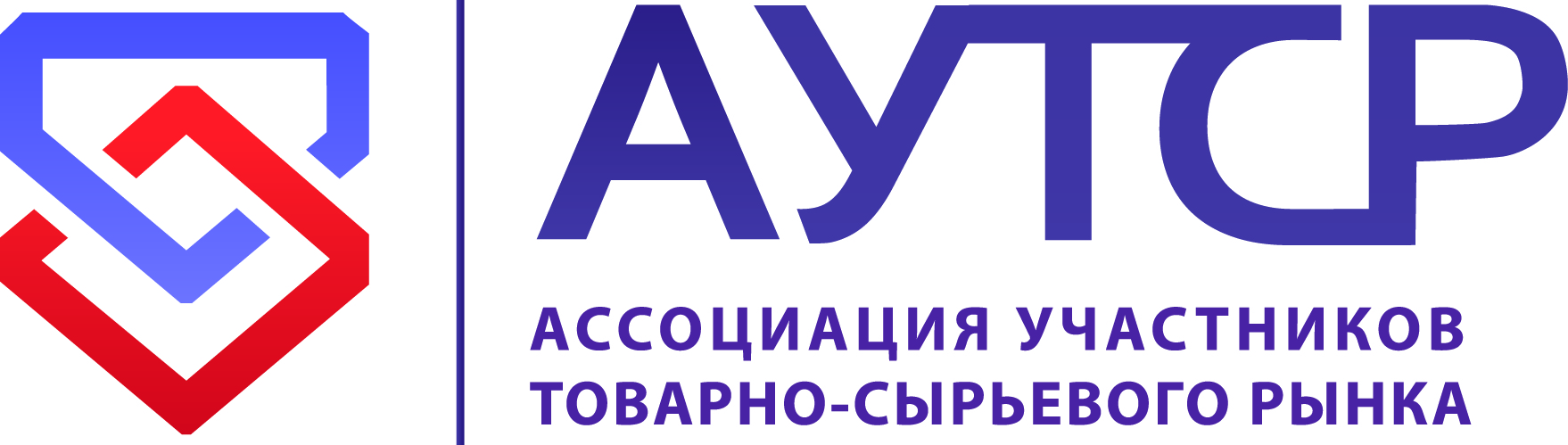 При ежегодном объеме реализации/покупки 6 000 тонн аммофоса по среднегодовой цене 27 000,00 руб./тн. потенциальные расходы на услуги при работе через Брокера составляют:
90,63 руб./тн. при работе в секции «Минеральное сырье и химическая продукция»  12 месяцев.
5
Минеральные удобрения. Селитра аммиачная марки Б
Справочная информация о потенциальных расходах на услуги Брокера.
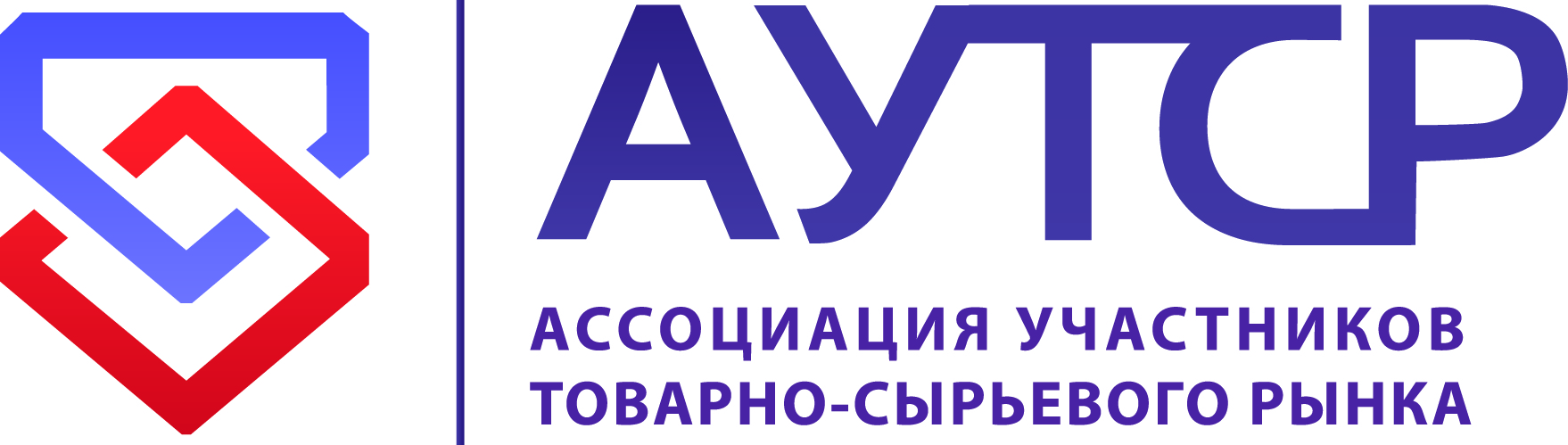 При ежегодном объеме реализации/покупки 6 000 тонн селитры аммиачной марки Б по среднегодовой цене 13 000,00 руб./тн. потенциальные расходы на услуги при работе через Брокера составляют:
43,64 руб./тн. при работе в секции «Минеральное сырье и химическая продукция»  12 месяцев.
6
РАБОТА ЧЕРЕЗ БРОКЕРА от имени Брокера за счет клиента(договор комиссии) на бирже АО «СПбМТСБ»
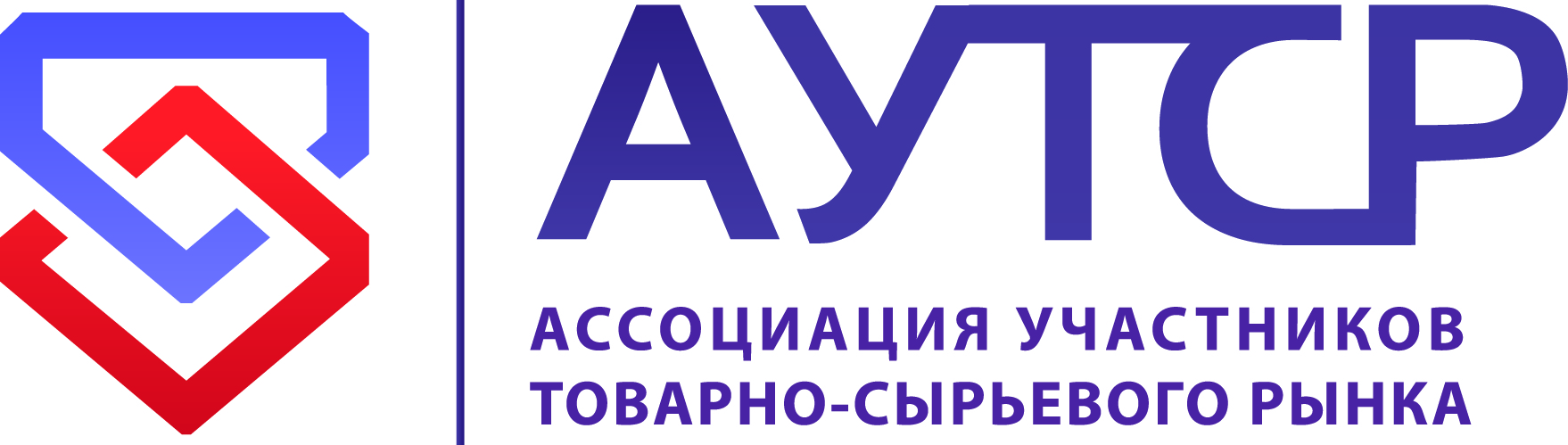 7
РАБОТА ЧЕРЕЗ БРОКЕРА от имени Клиента за счет клиента(договор поручения) на бирже АО «СПбМТСБ»
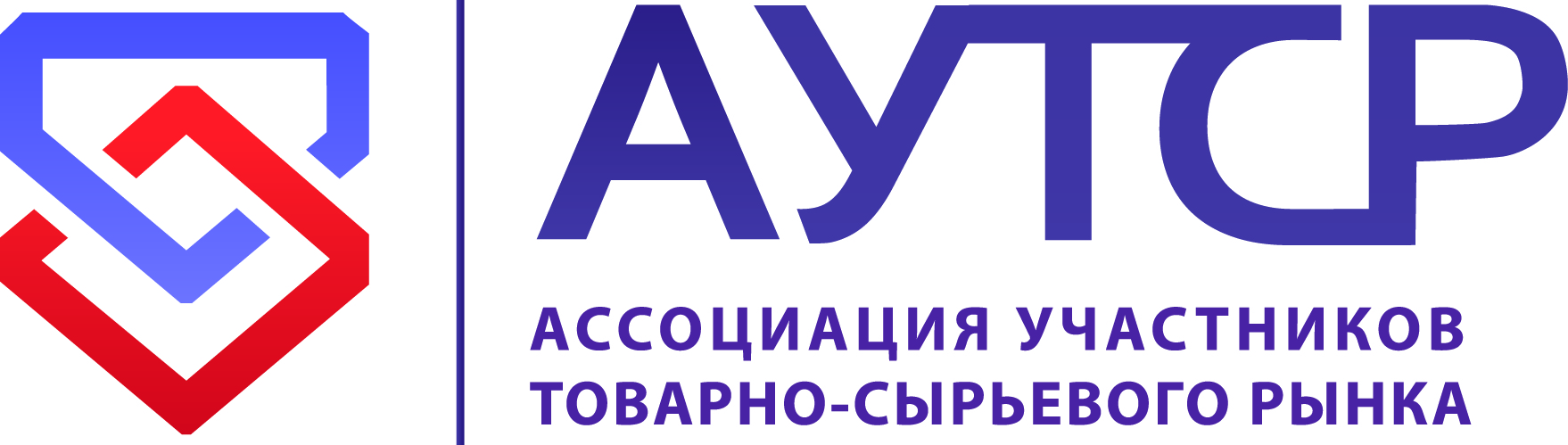 8
г. Москва, ул. Льва Толстого 
дом 5 стр.2 
Телефоны :
+7 968 4786538
+7 915 2210561
E-mail: info@autsr.ru

Autsr.ru
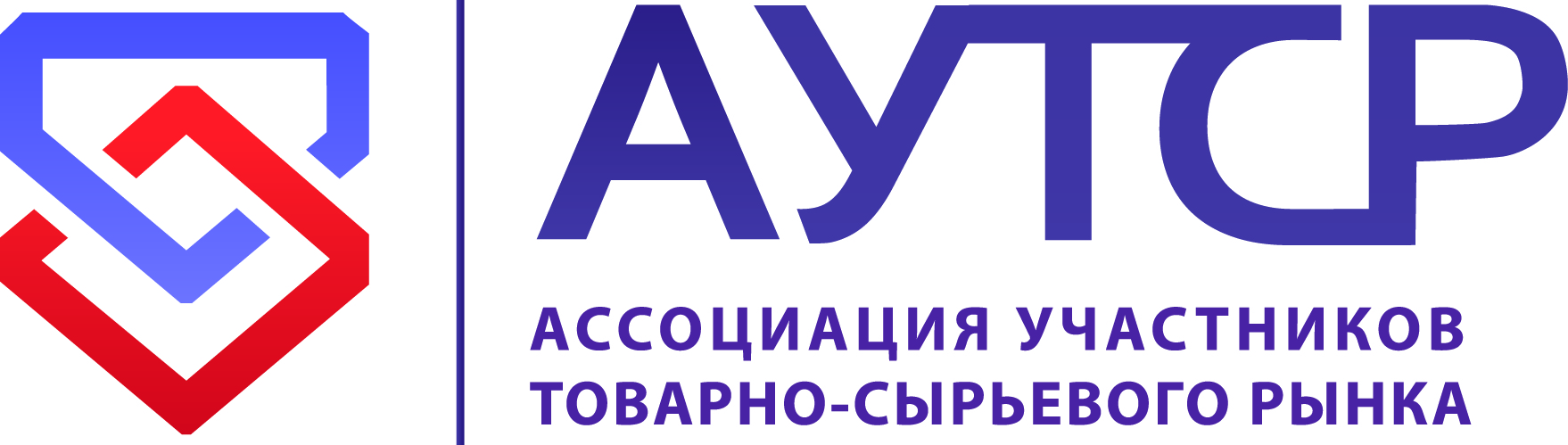